Two-Dimensional Viewing
1
ywmax
yvmax
ywmin
yvmin
xwmin
xwmax
xvmin
xvmax
World Coordinates
Device Coordinate
Two-dimensional Viewing
When we interested to display certain portion of the drawing, windowing technique is used
Technique for not showing the part of the drawing which one is not interested is called clipping
2
Two-dimensional Viewing
An area on the device (ex. Screen) onto which the window will be mapped is called viewport.
Clipping window defines what to be displayed.
A viewport defines where it is to be displayed.
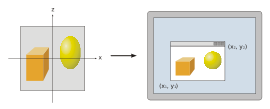 Two-dimensional Viewing Pipline
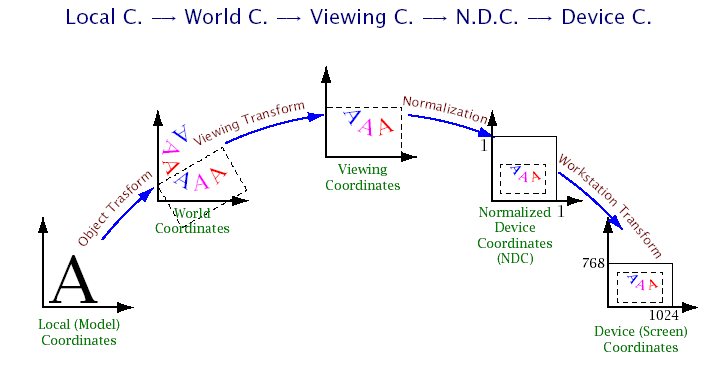 2001. 7. 13
4
The Clipping Window
Might use any shape for clipping window (star  or ellips)
Easier to use a window with linear edges (recatagulaer with edges aligned with x and y axes)
Defined by the coordinates of two oppoiste coreners
Specified in world-coordinates
From model to image
Model
World
View
NDC
Display
Cylinder:
Local or modeling coordinates
Geometric modeling
6
From model to image
Model
World
View
NDC
Display
Position cylinders in scene:

World coordinates
7
From model to image
Model
World
View
NDC
Display
Look at cylinders:

Viewing coordinates
Visible surfaces, shading
8
From model to image
Model
World
View
NDC
Display
Display:

Normalized Device Coordinates
1
0
1
9
From model to image
Model
World
View
NDC
Display
Display on screen:

Device Coordinates
0
1024
768
10
Two-Dimensional Viewing Transformation
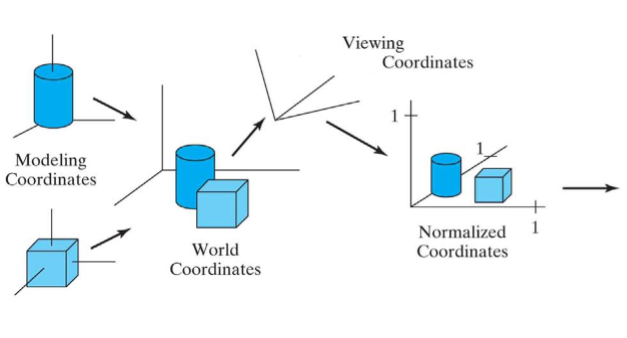 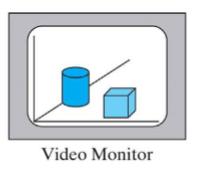 11
OpenGL 2D Viewing Functions
OpenGL 2D viewing functions 
Projection mode
glMatrixMode (GL.GL_PROJECTION)
glLoadIdentity()
Clipping window
Orthogonal projection, normalized coordinates -1 to 1gluOrtho2D (xwmin, xwmax, ywmin, ywmax)
Viewport
glViewport (xvmin, yvmin, vpwidth, vpHeight)default is size of the display window
glGetIntegerv (GL.GL_VIEWPORT, vpArray)returns an array of integers containing the current viewport parameters xvmin, yvmin, vpwidth, vpHeight.
12
Clipping Algorithms
Procedure that eliminates a portion of a picture that inside or outside a specified region in space
P4
Window
P2
wymax
P6
P3
P1
P5
P7
P9
P8
wymin
P10
wxmin
wxmax
13
Two-Dimensional Point Clipping
A point (x,y) is not clipped if:
	wxmin ≤ x ≤ wxmax AND wymin ≤ y ≤ wymax
otherwise it is clipped
P4
Clipped
Clipped
Window
P2
wymax
Clipped
P5
P1
P7
Points Within the Window are Not Clipped
Clipped
P9
P8
wymin
P10
Clipped
wxmin
wxmax
14
Two-Dimensional Line Clipping
Examine the end-points of each line to see if they are in the window or not
15
3
2
1
0
above
below
right
left
Region Code Legend
Two-Dimensional Line Clipping
Cohen-Sutherland line clipping 
 An efficient line clipping algorithm
 The key advantage of the algorithm is that it vastly   reduces the number of line intersections that must be calculated
16
P11 [1010]
P4 [1000]
Window
wymax
P6 [0000]
P3 [0001]
P12 [0010]
P5 [0000]
P7 [0001]
P9 [0000]
P8 [0010]
wymin
P10 [0100]
P13 [0101]
P14 [0110]
wxmin
wxmax
Two-Dimensional Line Clipping
Cohen-Sutherland line clipping 
Every end-point is labelled with the appropriate region code
17
P11 [1010]
P4 [1000]
Window
wymax
P6 [0000]
P3 [0001]
P12 [0010]
P5 [0000]
P7 [0001]
P9 [0000]
P8 [0010]
wymin
P10 [0100]
P13 [0101]
P14 [0110]
wxmin
wxmax
Two-Dimensional Line Clipping
Cohen-Sutherland line clipping 
The logical operations can efficiently do the inside-outside check
18
Two-Dimensional Line Clipping
Cohen-Sutherland line clipping 
Consider the 5 cases below
AB: region code(A) = region code(B) = 0 (A & B = 0)
Accept line segment
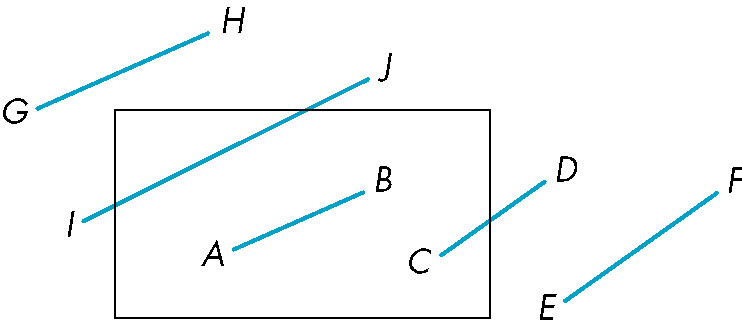 19
Two-Dimensional Line Clipping
Cohen-Sutherland line clipping 
EF: region code(E) logically ANDed with region code(F)  0
Both region codes have a 1 bit in the same place
Line segment is outside of corresponding side of clipping window
reject
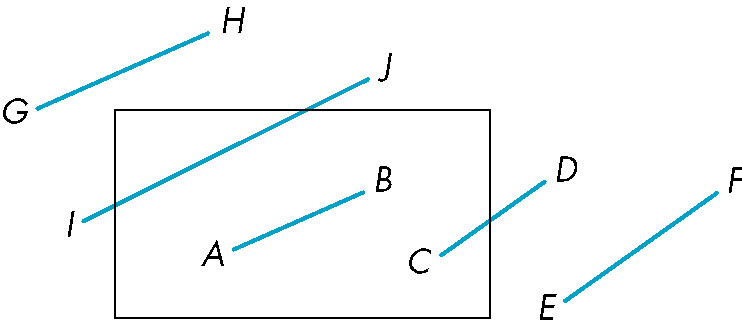 20
Two-Dimensional Line Clipping
Cohen-Sutherland line clipping 
CD: region code (C) = 0, region code(D)  0
Compute intersection
Location of 1 in region code(D) determines which edge to intersect with
Note if there were a segment from a point with 2 ones in region code, we might have to do two intersections
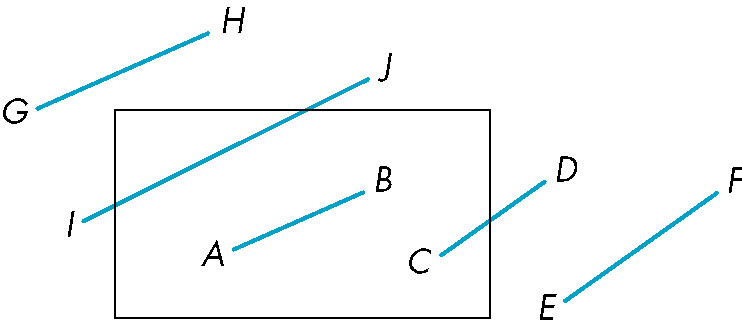 21
Two-Dimensional Line Clipping
Cohen-Sutherland line clipping 
GH and IJ: same region codes, neither zero but logical AND yields zero
Shorten line segment by intersecting with one of sides of window
Compute region code of intersection (new endpoint of shortened line segment)
Re-execute algorithm
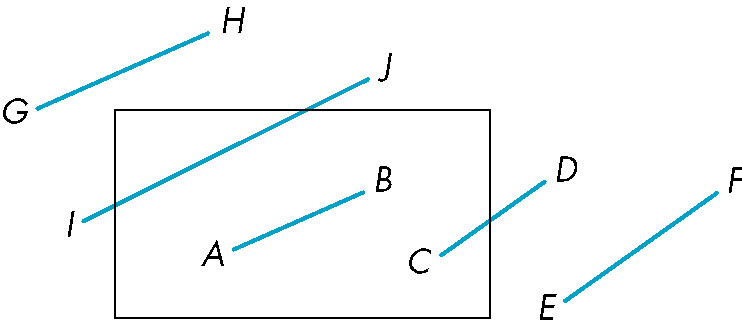 22
Two-Dimensional Line Clipping
Consider the line P9 to P10 below
Start at P10
From the region codes of the two end-points we know the line doesn’t cross the left or right boundary
Calculate the intersection of the line with the bottom boundary to generate point P10’
The line P9 to P10’ is completely inside the window so is retained
Window
wymax
P9 [0000]
P9 [0000]
wymin
P10’ [0000]
P10 [0100]
wxmin
wxmax
23
Two-Dimensional Line Clipping
Consider the line P3 to P4 below
Start at P4
From the region codes of the two end-points we know the line crosses the left boundary so calculate the intersection point to generate P3’
The line P4 to P3’ is completely outside the window so is clipped
P4 [1000]
P3’ [1000]
Window
wymax
P3 [0001]
P3 [0001]
wymin
wxmin
wxmax
24
Two-Dimensional Line Clipping
Consider the line P7 to P8 below
Start at P7
From the two region codes of the two end-points we know the line crosses the left boundary so calculate the intersection point to generate P7’ and crosses the right boundary so calculate the intersection point to generate P8’
Window
wymax
P7’ [0000]
P8 [0010]
P7 [0001]
P8’ [0000]
wymin
wxmin
wxmax
25
Polygon Fill Area Clipping
Similarly to lines, areas must be clipped to a window boundary
 Consideration must be taken as to which portions of the area must be clipped
26
Polygon Fill Area Clipping
Sutherland-Hodgman Area Clipping Algorithm
 A technique for clipping areas developed by Sutherland &  Hodgman
 Put simply the polygon is clipped by comparing it against each boundary in turn
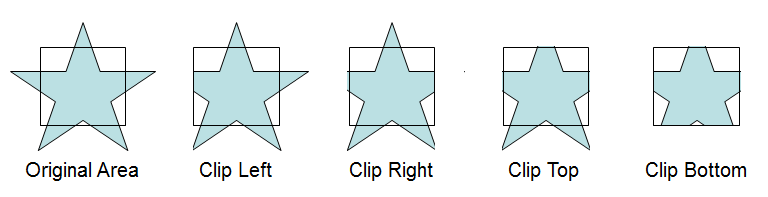 27
Polygon Fill Area Clipping
Sutherland-Hodgman Area Clipping Algorithm
 To clip an area against an individual boundary:
Consider each vertex in turn against the boundary
Vertices inside the boundary are saved for clipping against the next boundary
Vertices outside the boundary are clipped
If we proceed from a point inside the boundary to one outside, the intersection of the line with the boundary is saved
If we cross from the outside to the inside intersection point and the vertex are saved
28
S
S
P
I
P
Save Point I
Save Point P
S
P
P
I
S
Save Points I & P
No Points Saved
Polygon Fill Area Clipping
Each example shows the point being processed (P) and the previous point (S)
 Saved points define area clipped to the boundary in question
29
Polygon Fill Area Clipping
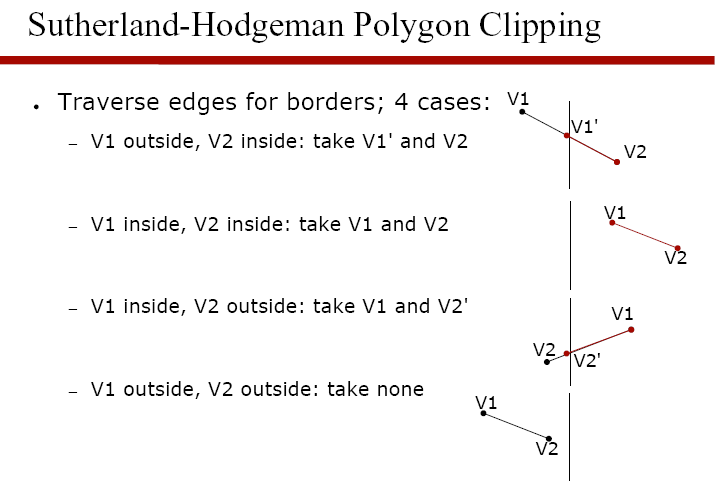 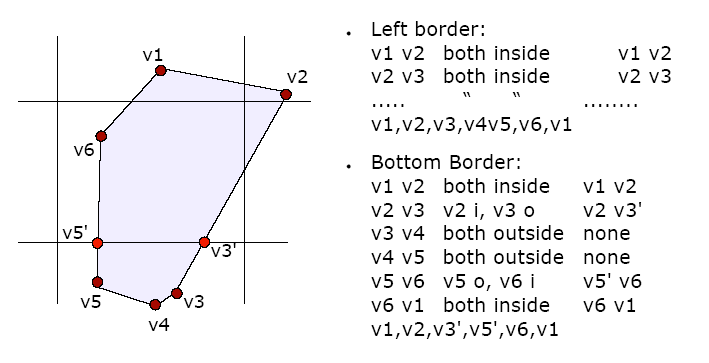 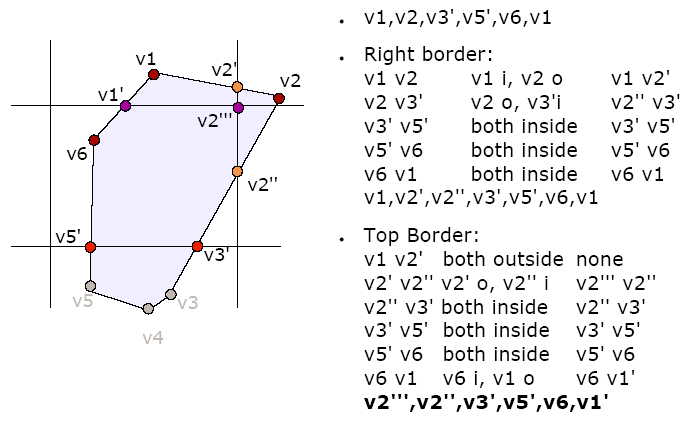 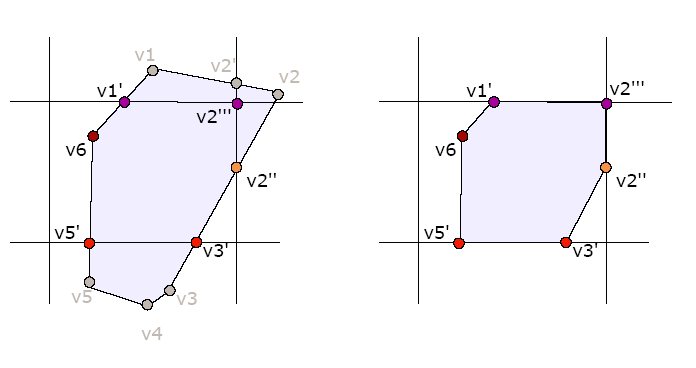 Clipping polygons
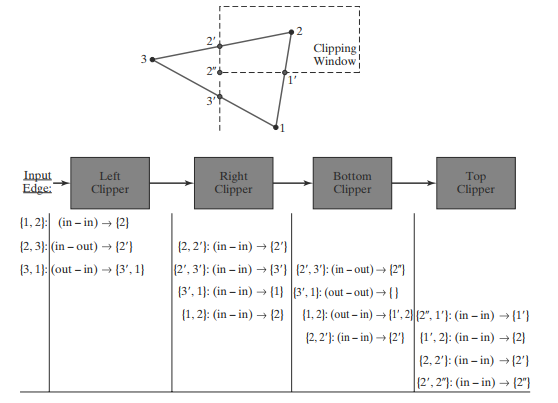 34
Clipping polygons (cont.)
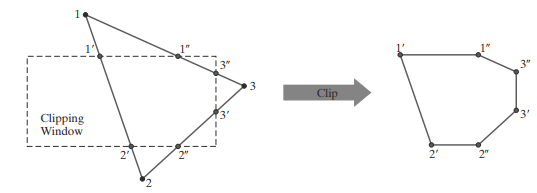 35